14-3
Land Management and conservation
More Rural Land is Needed
Population is rising!

Types of rural land:
Farm
Range
Forrest
National and State Park
Wilderness
Farmlands
Areas for growing crops and fruit

Threatened areas:

North Carolina’s Piedmont region

Twin Cities in Minnesota

National Farmland Protection Program
Rangelands
Shrub-like desert not suitable for farming or timber

Livestock grazing

Wet or dry
Problems on the Range
Overgrazing – allowing more animals to graze in an area than it can support

Land degraded

Less desirable plants invade

Soil erodes
Maintaining the Range
Most in US is public land managed by the federal government

Leased to ranchers

Public Rangelands Improvement Act of 1978
Limits herd sizes

Areas left unused for time periods

Killing invasive species

Fences

Planting native vegetation
Forest Lands
Lumber

Maple syrup

Turpentine

Removing CO2

Adding O2
Harvesting Trees
We use this much in the US:
Each person cutting down a 30 m tall tree each year

1.5 billion people use it at as a main fuel source
Virgin forest – never been cut

Native forest – planted and managed

Tree farms – planted and harvested
Clear cutting – removing all of the trees in an area

Selective cutting – cutting middle aged or mature trees
More expensive
Deforestation
Clearing trees from an area without replacing them

Cleared and converted into farmland

Make space for building

Soil erosion
Tropical Rainforest – thin soil
Reforestation
Trees are planted to replace cut down areas

Steep hill sides
Parks and Preserves
1st National Park 1870’s
Yellowstone

Today – more than 50

Biosphere preserves – places where humans and wildlife live side by side
Wilderness
US Wilderness Act – 1964

Designated certain areas as wilderness

Area in which land and the ecosystem it supports are protected from all exploitation
32 million acres

Open to camping, hiking, fishing

No roads or structures

No motorized equipment
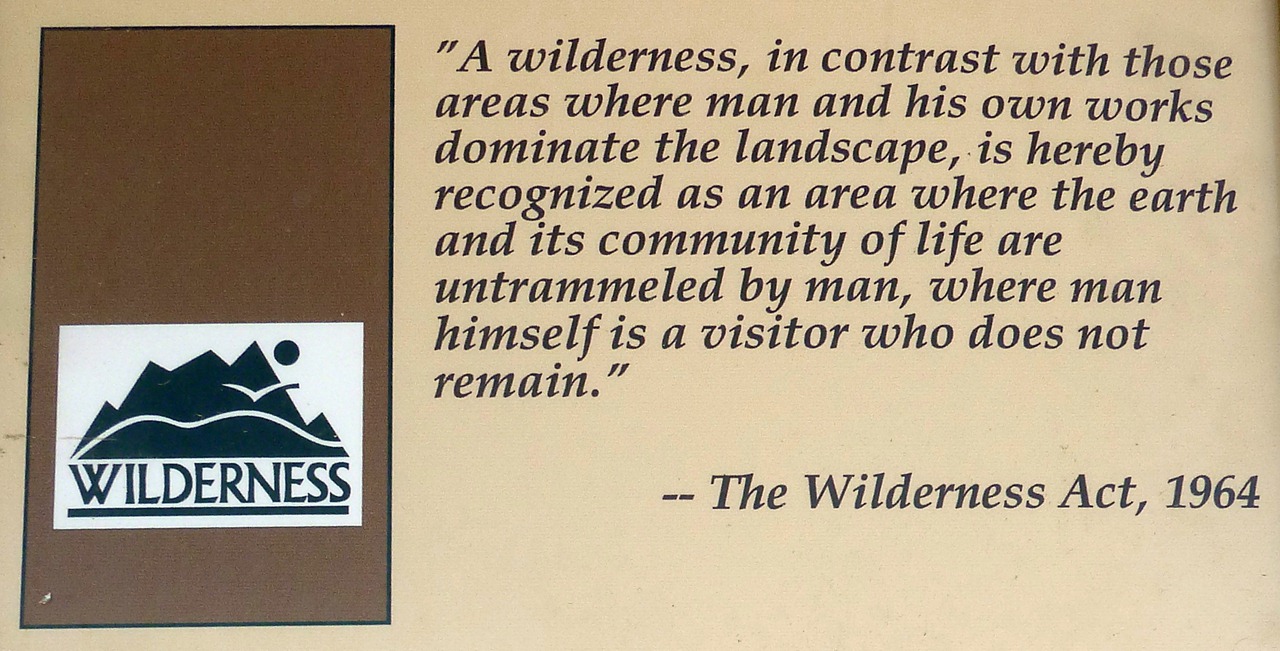 Benefits of Protected Areas
Extinction of species prevented

Recreational areas

Only places with unspoiled resources
Threats to Protected Areas
Visitors leaving their marks on the area

Litter and pollution

Some areas have limited visitors or none at all